Волшебный гном
Мастер-класс 
по изготовлению новогоднего украшения

Выполнила: учитель технологии
Московкина Ольга Геннадьевна

МАОУ для обучающихся с ОВЗ СОШ-интернат №6 города Ялуторовска
Цель: Приобщение детей к изготовлению новогоднего декора для дома. 
Задачи:
Познакомить с материалом и алгоритмом изготовления волшебного гнома.
Стимулировать желание изготовить украшение своими руками.
Развивать творческий потенциал, создавать атмосферу праздника в доме.
Совсем скоро мы с вами вновь ощутим атмосферу новогоднего праздника. И в этом нам, конечно же, помогут не только подарки и праздничный стол, но и украшения, декор. И вот как раз этот декор мы создадим вместе с вами своими руками. В этом мастер классе мы сошьем прекрасного волшебного гномика.
Рождественский гномик и эльф — персонажи Рождественской сказки. 
Для пошива Гнома лучше всего брать фетр или трикотажную ткань. Также можно взять старый свитер с норвежским узором. Это будет замечательная идея! Вы избавитесь от ненужной вещи и приобретете симпатичного гнома.
Шаблон Гнома
1. Для одного гномика приготовим:*деревянная (картонная) заготовка «Гном»;*деревянная (картонная) подставка;*шерсть белая для валяния;*нос (деревянная бусина);*шапочка из ткани;*помпон
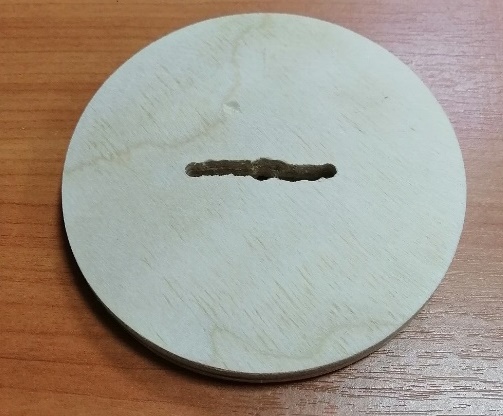 2. Формируем бороду из шерсти*перевязываем ниткой по середине*приклеиваем к деревянной основе с помощью клеевого пистолета
3. Сшить (склеить клеевым пистолетом) детали шапочки *закрепить на основе так, чтобы часть бороды была под шапочкой* приклеить помпон*загните конец шапочки, закрепите клеем
4. Приклеить нос Гнома у основания бороды
5. Соединить основу Гнома с подставкой* приклеить с помощью клея
6. Дополните декором(снежинки, тесьма) или оставьте в эко-стиле..
Можно поставить в качестве декора на новогодний стол.А ещё – прекрасный подарок для самых дорогих и близких